10.1
Electricity and Magnetism II
Griffiths Chapter 10 Potentials & Fields
Clicker Questions
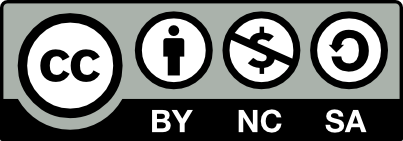 10.2
If I tell you		         ,  what can you conclude about F?
[Speaker Notes: Class: MATH
Correct Answer: B
_______________________________
Physics 3320 Fa11 (SJP) Lecture 32
(Silently: it was a 50/50 B/C split!) 
4,[[ 61]], 26,4,4
Physics 3320 Sp12 (MD) Lecture 25
0, [[91]], 4, 4, 0
_______________________________
Fall 2011 Comments
Note that the popular answer C here is a scalar, not a vector (!) Student couldn’t articulate reasoning here, they just “thought” it was one or the other. Nobody cracked open Griffiths! Somewhat surprising this needs to be reviewed, but there you go. It’s clear this is not readily in their “toolkits”. 

One subtlety here is that although it’s quite easy to show (especially with the “front flyleaf”) that IF statement B is true, THEN the curl of F=0. That doesn’t prove the converse, though, and this requires a little thought. I didn’t go into it (we’ve covered that to death in 3310), but I’m sure that if I had, it would not have been easy or obvious for them 

Notes
LA: Students near me were convinced it had to be the gradient of a function (B), but other students were discussing that it might be 0 (A), or the divergence of a vector field (C) which I think was mainly confusion about notation.

================================
Written by SJP in PHYS 3320 Fa11]
10.3
If I tell you		        , what can you conclude about F?
[Speaker Notes: Class: MATH
Correct Answer: D
_______________________________
Physics 3320 Fa11 (SJP) Lecture 32
Silent: it was about 70%. 
9,0,0,[[87]], 4
Physics 3320 Sp12 (MD) Lecture 25
0, 0, 0, [[100]], 0
_______________________________
Fall 2011 Comments
Here again, nobody was going to Griffiths. I poked, and said “nothing stops a physicist from checking their references, look in your book!” This went better. I again commented on the subtle point that knowing F= curl(g) tells you for sure that div(F)=0, but it’s not immediately obvious how to “prove” the converse, which is what I’m asking. Here again, I did not go through that proof, but stated its truth! 

Used these last two clicker questions to connect back to the existence of the vector and scalar potential in electrostatics, but NOT a simple scalar (alone, for E)  in electrodynamics
 
Notes
Baily:  Students nearby were quick to remember that Div.B=0 meant B=Curl.A.  Questions about the final step of concluding it MUST be equal to a gradient (why aren’t there other possibilities?).  Discussion got shut down at this point.

LA: For the vector field having no divergence, the students again quickly got to it being just a curl of another field.  They mentioned Helmholtz decomposition and I pressed them about why the Laplacian(f)=0 implied that f had to be zero.  Helmholtz theorem actually requires the fields vanish at infinity.

==============================
Written by SJP in PHYS 3320 Fa11]
10.4
If I tell you		      ,  what can you conclude about f?
[Speaker Notes: Class: MATH
Correct Answer: E
_________________________________
Physics 3320 Fa11 (SJP) Lecture #33
0, 9, 26, 17, [[48]]
Physics 3320 Sp12 (MD) Lecture 25
17, 4, 25, 8, [[46]]
_________________________________
Fall 2011 Comments
I claim the answer is E, something else. IF the gradient is zero, it means f has neither x, nor y, nor z dependence. It could arbitrarily depend on t, but can have NO spatial dependence. 
A student argued that C is also true, that you CAN always construct a vector g such that f=div(g), and I think they might be correct. So, might need to rethink this. But, the conversation was excellent, so it might be OK to just leave it ambiguous! 

Preclass question. I just put this up to continue pushing on thinking about consequences of vector identities. This is not one that is really needed for the lecture today (Griffiths “goes here” in his derivation of Eq 10.7, the gauge transformations, but I skipped over that little detail) It just seemed like a good review of stuff we did last time, and it generated almost 10 minutes of discussion! Students were confused – one thought that f=x+y-2z was an example of a non-constant function with grad(f)=0  (But that’s because he was somehow confusing gradient and divergence, something we’ve seen on the pretest at the start of the term) 

One student pointed out that B and D are no good, because they yield vectors, not scalars. 

Notes
Baily: Moderate confusion from one student about divergence versus gradient.  Also question of why time-dependence is ignored when taking spatial derivatives – I said that perhaps students were considering total derivatives, where some kind of time/spatial-dependence is implicit.  We were thinking about this just before class, discussing the Jefimenko equations and derivatives of time-retarded potentials – there’s a big difference between using the primed coordinates as integration variables, and using them as parameters to describe the trajectory of a point charge – leads to different answers depending on what you’re calculating.

LA: Students suggested f=0, I asked them about a constant.  Another suggested a function that had zero divergence; we discussed how those can get mixed up.  One student also suggested that it could be f=Grad(g) for some g, but that it probably wasn't useful.

======================================
Written by SJP in PHYS 3320 Fa11]
10.5
If I change gauge, soI claim B is unaffected. But, what about E?A) Looks like E is also unaffectedB) Looks like we changed E, but that’s okC) Looks like we changed E, that doesn’t seem acceptableD) What are we doing?
[Speaker Notes: Class: MATH/PHYSICS
Correct Answer: C
_________________________________
Physics 3320 Fa11 (SJP) Lecture #33
42, 17, [[38]], 4,0
_________________________________
Fall 2011 Comments
Another good discussion here. We STARTED by talking about D, I reminded people what we are doing (investigating the FREEDOM we have, when we have found A and V, to alter these functions without changing the PHYSICS. We’re trying to understand gauge choices, what they mean.) 

Then talked about “B”, that the point is that you can change A in many ways, but A and V are now hooked together in the E-field equation, so you can’t JUST change A and not ALSO change V. One student who voted B pretty much articulated this argument, he came up with what you must simultaneously do to V to keep the physics unaltered. 

Notes

LA: The students seemed generally confused on this one and thought that it should depend on Grad(f).

=================================
Written by SJP in PHYS 3320 Fa11]
10.6
Why can’t we use a scalar potential to find the magnetic field, as we have done with the electric field, i.e., why can’t we use
Because the divergence of B is always zero
Because only either E or B can be described with a scalar potential, not both
Because B can have a non-zero curl
I don’t know/remember
None of the above (but I know the right reason!)
[Speaker Notes: Class: CONCEPTUAL
Correct Answer: C
________________________________

Fall 2011: Not used

===============================
From ERK Fall 2009]
10.7
How have we been “setting the gauge” so far in this class?
Requiring A and V go to 0 at infinity
Putting a condition on A like:			 
Putting a condition on 
Choosing the function “f” in the formula 
Something else, none of these, MORE than one, not really sure…
[Speaker Notes: Class: CONCEPTUAL
Correct Answer: C [though ambiguous]
_______________________________
Phys 3320 Fa11 (SJP) Lecture #34
8, 8, [[29]], 17, 38
___________________________________
Fall 2011 Comments
This is an intentionally ambiguous question, and generated very nice discussion and comments. I liked it! 
Most students who voted E (more than one) said they liked C and D, see below. 

I would say that A is something we have been assuming (when rho and J are localized), but this doesn’t “set the gauge” for us. We ask MORE of A and V than just this. We came to this one in our discussion last – almost nobody voted for it but it did come up in the discussion for why “E” (more than one of these) for one student

B) Is certainly wrong, and this was a very good one to discuss. Questions kept coming up about it – why do you get to set div(A)=0, but you can’t set curl(A)=0 One student noticed that either of those conditions would set B=0, and that’s not within the realm of “gauge freedom”, B is what it is, and you can’t “set it to zero” in general! 

C) Is what I had in mind as “correct’, this IS how we have set the gauge (Coulomb and Lorentz). But, it’s NOT fully correct, since e.g. the Temporal gauge is V=0, and that’s not explicitly a condition on div(A). So, “so far in class” makes it correct, but it was worth discussing about. 

D) Was popular, most of the “E” votes said “C and D”. I would argue that “Choosing f” depends on already having an A, that is, this equation is about CHANGING gauge, not SETTING gauge. But perhaps this is semantic, I just wanted to help students more clearly see our game. We do not fuss with “finding f” in physics, we fuss with “finding an A that works”, and we fix a gauge to make that easier! 

Notes
Baily: Students near me were split between third option (Div.A) and the “something else/more than one” option.  Thought that specifying Div.A was important, but that maybe specifying a boundary condition was also required.  No real change in response distribution after discussion.  During ensuing discussion, one student pointed out that A=0 corresponds to B=0, which is not a freedom we have in general.

LA: Students I was sitting next to had no troubles answering this at first. They were fairly convinced it was C. Even after Steve showed the distribution (which I think was primarily in favor of E), they were still firm with their answer of C, the primary reasoning being that "we never really did it in class." I felt that their tendency to stick with C may have been uncommon in the class overall, and I was a little surprised that they didn't want to change their minds, even after I asked them, "but isn't that how you set the gauge?"

===================================
Written by SJP in PHYS 3320 Fa11]
10.8
In Coulomb’s gauge (CG):
In Lorentz’ gauge:
These look subtly different, which is correct?
CG is unphysical and incorrect, it violates relativity
 CG result is only correct for time independent problems,  LG is what you want for time dependent problems  
 They only LOOK different, but in fact they give the same result for V when you work them out
 Both are equally “correct”, it’s just a gauge choice. You can use either one in any situation
 Something else is going on, none of the above articulates my opinion very well here!
[Speaker Notes: Class: CONCEPTUAL
Correct Answer: D
_________________________________
Physics 3320 Fa11 (SJP) Lecture #34
0, 17, 4, [[65]], 13
_________________________________
Fall 2011 Comments
Another “discussion focused” question, it too worked well, we had good conversation here.  This came from an online forum question I had asked where they were clearly very confused about these points. 

I also wrote this question because in the previous class we had talked about the odd feature of the Coulomb gauge (that V here, now, depends on charges there, NOW, which appears to violate relativity. But it doesn’t, and I want to make sure the students were in good shape on this) I did not lure them with answer A! But there WAS a lot of confusion about whether you MUST pick Coulomb for time-independent, and Lorentz for time-dependent problems. So this was a chance to review the ideas – that V is not physics, it’s the E and B fields which must satisfy relativity. That you can choose any gauge you like, it’s a question of convenience, not correctness. 

One student voted C, that’s nice to discuss – the mathematics of tR is still new to them, and I was worried some might think it’s some “trick”. 
D is my answer of choice! 

The E voters weren’t too articulate about their reasoning, but the conversation seemed productive and nobody was too unhappy in the end. Several students told me the discussion settled some of their confusions. 

This question also led me to clarify my language, calling V the “scalar potential” rather than “the voltage” (the latter terminology carrying with it implications of measureability, “reality”, energy, etc) 

Notes
Baily: Students nearby were wondering why the retarded time wasn’t showing up in the Coulomb gauge – does that make it unphysical? – I reminded them that the vector potential also contributes to the E-field, so it’s possible that causality is still intact.  Not sure if they were satisfied with this explanation, but I think they could all use a reminder that the retarded time comes out of the formal solution of the inhomogeneous wave equations, and aren’t just a fix-up to take care of causality.

LA: They had no difficulties with this one, and chose D because "V changes instantaneously, but A makes up for it." It seemed there wasn't a whole lot to discuss after they had said that. I asked if the same was true for A when switching between LG and CG (whether all you had to do was switch out t for t_R), and they weren't all that sure about that.

====================================
Written by SJP in PHYS 3320 Fa11]
10.9
How do you interpret
is the actual time of observation at point r.
 is the time light needs to travel from r’ to r.
 is a time in the future when light emitted from point r at time t arrives at point r’.
 is a time in the past such that light emitted from point r’ arrives at r at time t.
 None of these.
[Speaker Notes: Class: CONCEPTUAL
Correct Answer: D
_________________________________
Physics 3320 Fa11 (SJP) Lecture #34
0, 0, 0, [[100]], 0
Physics 3320 Sp12 (MD) Lecture 26
0, 4, 4, [[92]], 0
_________________________________
Fall 2011 Comments
I gave them a couple of minutes, D was at 55%. They were mostly silent. I told them to talk to their neighbors, and while they did, I drew on the blackboard the usual figure of a vector labeled r from origin to an observer, a separate “blob of charge region”, an r’ vector to a little cube inside that blob region, and then an unlabeled arrow from the cube to my observation point. (The usual “curly R” figure). By the time I was finished, the answer had shifted to 100% D. 

Nice! So, I didn’t need to explain this in as much detail as I had anticipated. 

We did bring up the question of the phrasing, “light emitted”, which can be a little ambiguous. This could e.g. be a  quasi-STATIC field we’re talking about, this doesn’t have to be a radiation problem per se, you don’t have to think about any “photons” or light at all here – it’s more that in the Lorentz gauge, our formulas for V and A are saying that INFORMATION about the location of charge and current can only travel at the speed of light, no faster.  

Notes
Baily: Before discussion: 60% choosing correct response; 25% thinking t_R is the time of flight between r and r’.  Not much discussion until Steve encouraged students to speak to each other; discussion resulted in 100% choosing correct answer.


====================================
From Chuck Rogers:  Second Maxwell’s Equations tutorial.]
10.10
At what time, t, does an observer at s first know the current was turned on?
I=0      t<0
  I0 up  t>0
t=0
 t=c s
 t=s/c
 Other!!
 Not sure about this?
s
[Speaker Notes: Class: MATH/PHYSICS
Correct Answer: C
_________________________________
Physics 3320 Fa11 (SJP) Lecture #34
0, 0, [[100]], 0, 0
Physics 3320 Sp12 (MD) Lecture 27
4, 0, [[96]], 0, 0
_________________________________
Fall 2011 Comments
I animated this slide, gave them about 45 seconds to think and talk before I gave them my answer choices. No problem, this is nice. Their conversation was animated for ~ 1 minute, I think it was very worthwhile, despite the 100% unanimous correct answer. 

Notes
Baily: 100% chose correct answer, but again, thinking this doesn’t mean that students have mastered how to think of retarded times, since we’re only referring to the retarded time between a single point and another single point.  Think many students are unclear that the retarded time at one point has an infinite number of values, depending on where the other reference point is.

=================================
Adapted from Chuck Rogers, Second Maxwell’s Equations tutorial.]
10.11
At what time t, after s/c, does an observer at s see current from the entire wire?
Immediately
 Never
 Something else
[Speaker Notes: Class: CONCEPTUAL
Correct Answer: B
________________________________
Physics 3320 Fa11 (SJP) Lecture #34
4, [[96]], 0
Physics 3320 Sp12 (MD) Lecture 27
14, [[71]], 14, 0, 0
________________________________
Fall 2011 Comments
Again, it was a short but loud conversation, students were thinking and making sense, so the fact that it’s almost unanimously correct doesn’t make me think this is a waste of a question. (We might, however, be able to distract them a little better?)

Spring 2012 Comments
There was much discussion at just how “physical” this problem is, in terms of no wire being actually infinite, and it not being possible to actually jump the current from zero to a finite value instantly.  Needed reminders that this is a demonstration of principle, meant to get at how to think about these kinds of situations.

===============================
Adapted from Chuck Rogers, Second Maxwell’s Equations tutorial.]
10.12
At time t = 0, a current I0  in an infinitely long neutral wire is turned on.  When does observer at s first know the current was turned on?(We are working in the Lorentz gauge.)
Is there a non-zero potential V in the space around the wire at anytime after t = 0?  

 A) Yes	B) No
I=0   t<0
I =I0  t>0
s
Is there a non-zero electric field E in the space around the wire at anytime after t=0?   

A) Yes	B) No
[Speaker Notes: Class: CONCEPTUAL
Correct Answer(s): B, A
______________________________
Physics 3320 Sp12 (MD) Lecture 27
Top question:
43, [[57]]
Bottom question:
[[100]], 0
______________________________
Spring 2012 Comments
Note that these two questions are follow-ups to the previous two questions shown above.

Some confusion from students about the field in the wire (driving the current) and the induced field from changing the current.

===========================
Adapted from Chuck Rogers]
10.13
What is I(z,tR)?
[Speaker Notes: NOT A CLICKER, USED TO START CONVERSATION
Class: MATH/PHYSICS
________________________________
Physics 3320 Fa11 (SJP) Lecture #34
________________________________
Fall 2011 Comments
This is not a clicker question, but it was a very good conversation starter. I gave them about 5 minutes to work on it, there were many good and animated discussions. It’s a little vague, but gets at the essential issue of this section – what does that functional notation MEAN? 

I clarified to the class that’s it’s one thing to write down abstract integrals like this, but if you want to DO an integral, if you want to compute it, you need to be crystal clear what exactly you’re integrating. This integral can’t be handed to Mathematica, what I’m after here is making it suitably concrete that MMA would know what to do! 

My answer here is I(z,tR) does not depend on z, so we might as well ask what I(tR) is. 
I is clearly in the zhat direction, so we can ask just what the magnitude of I(tR) is. 
We have a formula for I(t), and the MEANING here is that you plug in tR for t. So, the answer is nothing fancy, nothing complicated, 
I(tR) is 0 if tR<=0,  I0 if tR>0.  That’s it, it’s as simple as that. We have written it explicitly.

There are other ways to write and think about it (e.g. on the next slide, where we choose to convert this into restricted integration limits and just use I0 only, but that’s a math trick, I think it’s best to first realize that there is no funny business going on here, you just use your formula for I, and plug in the retarded time. 

On the board, I wrote tR>0:  what does this imply? 
Then I wrote it out, t> Sqrt[s^2+z^2]/c, leading to the next question:

[Note, this problem is worked out in the “Time-Retarded Potentials” in-class tutorials (14A & 14B)]

===================================
Written by SJP in PHYS 3320 Fa11]
10.14
What should the limits of integration be?
[Speaker Notes: Class: MATH/PHYSICS
Correct Answer: D
________________________________
Physics 3320 Fa11 (SJP) Lecture #34
4,0,13,[[78]],4
Physics 3320 Sp12 (MD) Lecture 28
0, 0, 0, [[100]], 0
________________________________
Fall 2011 Comments
The room grew silent, people seemed a little shell-shocked here. I let them work, they spent a couple of minutes. At some point I was worried, and asked if they wanted me to solve it for them (only a half dozen had voted) But no, nobody wanted me to, so I let them keep working, In just another minute, we got to almost 80% correct. There is definitely some worry in the room that they’re not sure what is going on, but they are getting the idea… 

Notes

[Note, this problem is worked out in the “Time-Retarded Potentials” in-class tutorials (14A & 14B)]

=================================
Written by SJP in PHYS 3320 Fa11]
10.15
What is the direction of A near the wire?
+y		B) –y		C) +y on left , -y on right
D) Toward wire		E) away from wire
What is the direction of B at point x?
A) up 	B) down   C) in
D) out	E) other
A
A
x
B
What is the direction of E at point x?
A) up 	B) down   C) in	    D) out	E) other
[Speaker Notes: Class: CONCEPTUAL
Correct Answer(s): A, D, B
______________________________
Physics 3320 Sp12 (MD) Lecture 27
Top Question
[[100]], 0, 0, 0, 0
Middle Question
4, 0, 0, [[96]], 0
Bottom Question
Didn’t Click (End of Class)
AND
Physics 3320 Sp12 (MD) Lecture 28
Top Question
[[100]], 0, 0, 0, 0
Middle Question
0, 0, 0, [[100]], 0
Bottom Question
52, [[30]], 0, 0, 17
_____________________________
Spring 2012 Comments

Last question was challenging for students, asked about the different ways to see this.  Some focused on the minus sign in E=-dA/dt, others were thinking about the direction of S=ExB (the radiation is directed outward from the wire).  A few seemed comfortable thinking about the direction of the back-EMF when the current starts up.

============================
Written by M Dubson in 3320 Sp12]
10.16
A neutral, infinite current sheet, K, flows in the x-y plane, in the +y direction. To the right of the x-y plane, according to what you know from Phys 3310, the E and B field directions are:
X
E along z-axis, B is zero 
 B along z-axis, E is zero
 B along y, E along z
 B along x, E along y
 None of these
K
Y
-Z
Z
-X
[Speaker Notes: Class: CONCEPTUAL
Correct Answer: E
_______________________________
Physics 3320 Fa11 (SJP) Lecture 35
0,12,0,24, [[65]]
Physics 3320 Sp12 (MD) Lecture 29
0, 6, 0, 52, [[42]]
_______________________________
Fall 2011 Comments
Students were debating the “along y” mostly, and their logic was that you need SOME E field along y to drive the current, by Ohm’s law! Interesting…. They’re picturing a conductor with a volume charge flow in it.  So, we might want to reword (or clarify) to them that this sequence of questions to make it clear this is not a conductor, it’s JUST a neutral infinite current sheet. 

Some reminder/review here of Ampere (and/or Biot-Savart) It’s a lead in/warm up to the sequence of questions that follow. Other faculty used this sequence earlier (in Ch 9) but I think it’s a nice intro to radiation. 

Notes
Baily: Before discussion: 38% - B in x-direction, E in y-direction; 56% none of these.  Started audio a couple minutes late, so don’t have any insight on what students were thinking.

LA: I talked about Maxwell's equations in the region, the student concluded, Del(E)=0, Curl(E)=0 so E=0 outside.  B field determined by right hand rule.  In discussion, some students argued that since you'd need E to drive the current sheet, there would be some outside, as well.

==================================
USED IN:  Spring 2009 (Rogers)
LECTURE NUMBER:  23
STUDENT RESPONSES: 0 % 0 % 0 % 26 % [[74 %]] (SPRING 09)
INSTRUCTOR NOTES: 
WRITTEN BY:  Charles Rogers (CU-Boulder)
Answer is E) B is up (+x), but no E (assuming current is steady and has always been steady.  (There is a subtlety here, though – see Feynman lectures, there CAN be an E field, generated by the “turn on” of the current sheet)_]
10.17
A neutral infinite current sheet, K, is turned on at t=0, flows in the x-y plane, in the +y direction. Very shortly after t=0,  the E and B fields:
Remain zero.
 Immediately appear with their static values in all space.
 Appear only near K
 Appear everywhere, but exponentially suppressed as you move farther away from K. 
 None of these
X
K
Y
Z
-Z
-X
[Speaker Notes: Class: CONCEPTUAL
Correct Answer: C
________________________________
Physics 3320 Fa11 (SJP) Lecture 35
Silent vote was:   0, 0, [62],  24, 14
After discussion:  0, 0, [100], 0,  0
Physics 3320 Sp12 (MD) Lecture 29
3, 0, [[79]], 15, 3
________________________________
Fall 2011 Comments
This is a review of the “single wire” from last time. (On the board are V, A formulas in Lorentz gauge, with the retarded time formula in front of them)
Student voices were pretty clear about this, that you will have a “front” moving outwards at speed c. (Some questions about why its c, where the speed of light enters when we don’t really have “light” here, it’s just E fields. It’s there in the V, A formulas in Lorentz gauge!) 

Briefly discussed D, that one was tempting at first to them, since that’s what they’re used to from “E fields in conductors” from a few weeks ago. But this is different, there’s a sharp edge/turnoff/front to this propagating plane wave. 

Notes
Baily: Students nearby were confident in their answer, so not a lot of discussion amongst themselves.

LA: Silent vote to start this one, which was pretty divided.  I asked the student next to me and he thought it was E&B appear everywhere but exponentially suppressed but this was mainly a guess.  I asked about which choices he could eliminate and he said he was down to only near the sheet and the exponential one.  At this point, Peter chimed in saying information can only travel at c, so if z>ct then we wouldn't know the sheet was turned on.  This seemed to be a general trend, as the final vote was 100%.

===============================
USED IN:  Spring 2009 (Rogers)
LECTURE NUMBER:  23
STUDENT RESPONSES: 0 % 3 % [[82 %]] 0 % 15 % (SPRING 09)
INSTRUCTOR NOTES: 
WRITTEN BY:  Charles Rogers (CU-Boulder)]
10.18
A neutral infinite current sheet, K, is turned on at t=0, flows in the x-y plane, in the +y direction. Shortly afterwards, the B field near the sheet:
is in the z-direction
is in the x-direction
is in the y-direction
is actually zero close to K.
None of these
X
K
B=0 out here for awhile
Y
Z
-Z
Front moves at v.
-X
[Speaker Notes: Class: CONCEPTUAL
Correct Answer: B
_______________________________
Physics 3320 Fa11 (SJP) Lecture 35
I didn’t have them click on this,  not sure why not (especially given the poorer response from a previous class). We just discussed it together. But, I don’t hear student voices as well that way, so not sure what they would have voted. 


==============================
USED IN:  Spring 2009 (Rogers)
LECTURE NUMBER:  23
STUDENT RESPONSES: 6 % [[0 %]] 71 % 15 % 9 % (SPRING 09)
INSTRUCTOR NOTES: 
WRITTEN BY:  Charles Rogers (CU-Boulder)]
10.19
A neutral infinite current sheet, K, is turned on at t=0, flows in the x-y plane, in the +y-axis. Shortly afterwards, the E field near the wavefront (but not past it):
is in the –z direction
is in the –x direction
is in the –y direction
is actually zero close to the front.
None of these
X
K
B
Y
Z
-Z
B=0 out here for awhile
Front moves at v.
-X
[Speaker Notes: Class: 
Correct Answer: C
_______________________________
Physics 3320 Fa11 (SJP) Lecture 35
0, 0, [[67]], 19, 14
Physics 3320 Sp12 (MD) Lecture 29
0, 0, [[100]], 0, 0
_______________________________
Fall 2011 Comments
Answer is –y direction. You can argue it from S = ExB, (one of my students came up with that one), or “fight the change”, which you can handwavingly say points in the –y direction, or more directly (a la Feynman) you can draw an amperian loop, perp to the plane of the page, which goes INTO the page over in the E=0 region, and comes back OUT of the page in the “inner” region. Since dB/dt is definitely in +x direction through that loop, there SHOULD be a nonzero contribution “fighting that change”, and that leads to an E on the INNER line which points in the –y direction. 

I combined the physics of this question and the next one in the discussion. The students were voting E for two reasons: because they thought it should be the +y direction, and because others were thinking E=0 near the plane. So in the end, we discussed both of these, and I pretty much gave away the answer (that E and B are constant and uniform out to the front). (So, I missed the discussion/debate on the next question)

Notes
Baily: Some students were concerned about the E-field driving the current – Steve clarifies that they should consider it a superconductor, so the E-field there is zero – not coming from Ohm’s Law.  Students ending up on positive y-direction probably contributed to “none of these” responses.  Steve focuses in on why students might have chosen the positive y-direction; nice argument from student in terms of Poynting vector (!) – Steve hadn’t anticipated this kind of argument, so good to keep in mind for future.  This led to the question of what directions E and B point on the opposite side of the current sheet, which also is easy to make sense of using Poynting argument.

LA: At first the students near me thought it would be 0, since it was in the static case.  I asked about continuity near the wavefront.  The student nearest to me ended up with +y but seemed pretty confused.  Upon discussion, Andrew brought up a Poynting vector argument.

=================================
USED IN:  Spring 2009 (Rogers)
LECTURE NUMBER:  23, 24
STUDENT RESPONSES: 0 % 0 % [[88 %]] 12 % 0 % (SPRING 09 – lecture 23)
INSTRUCTOR NOTES: 
WRITTEN BY:  Charles Rogers (CU-Boulder)]
10.20
A neutral infinite current sheet, K, is turned on at t=0, flows in the x-y plane, in the +y direction. Shortly afterwards, the E field very near the sheet:
is in the -z-direction
 is in the -x-direction
 is in the -y-direction
 is actually zero close to K.
 None of these
X
K
B
Y
Z
B=0 out here for awhile
-Z
Front moves at v.
-X
[Speaker Notes: Class: CONCEPTUAL
Correct Answer: C
__________________________________
Fall 2011: We didn’t directly do this in class. 

Physics 3320 Sp12 (MD) Lecture 29
0, 0, [44], 50, 6
__________________________________


=================================
USED IN:  Spring 2009 (Rogers)
LECTURE NUMBER:  23, 24
STUDENT RESPONSES: 45 % 36 % 0 % [[9 %]] 9 %  (SPRING 09 – lecture 23)
			         10 % 0 % 63 % [[22 %]] 5 % (SPRING 09 – lecture 23)
				0 % 0 % 40 % [[60 %]] 0 % (SPRING 09 – lecture 23)
INSTRUCTOR NOTES: 
WRITTEN BY:  Charles Rogers (CU-Boulder)

SJP disagrees with the answer that the students in Sp’09 were being led to (D):  it should be in the –y direction, and if the sheet is infinite, the E field will continue to persist for all time. This problem is explicitly solved in the Feynman lectures (Vol II, 18-7) . The surprising “permanent E field” close to the sheet is an artifact of the infinite nature of the sheet. (If the sheet were finite, then aFTER the time which is “speed of light time” from the edge of the sheet, there will be no more “turning on of current” becoming visible to you, and then the answer would become zero.  But as phrased, I claim it’s –y direction at all locations “inside the front” for all time. One argument for this is that you need a poynting flux leading all the way from the sheet (the source) to the front, to “fill space” with energy. Another argument is given in the previous slide – an Amperian loop perp to the page which goes IN to the page in the E=0 (large z) region, but returns in the inner region MUST have a nonzero contribution, and it cannot depend on where you “return”, E=-y direction EVERYWHERE inside the “front”. Note that it’s also the same on the left side (continuity of E!) It’s B that flips direction over there (as does S, Poynting vector) but not E. 

The logic that was used in the earlier class (that E=0 near the sheet) was that curl(E)=-dB/dt, and dB/dt =0 near the sheet. That’s true, but curl(E)=0 doesn’t say E=0, it just says, here, that whatever E is should not VARY with z, except when you get to the wave front.]